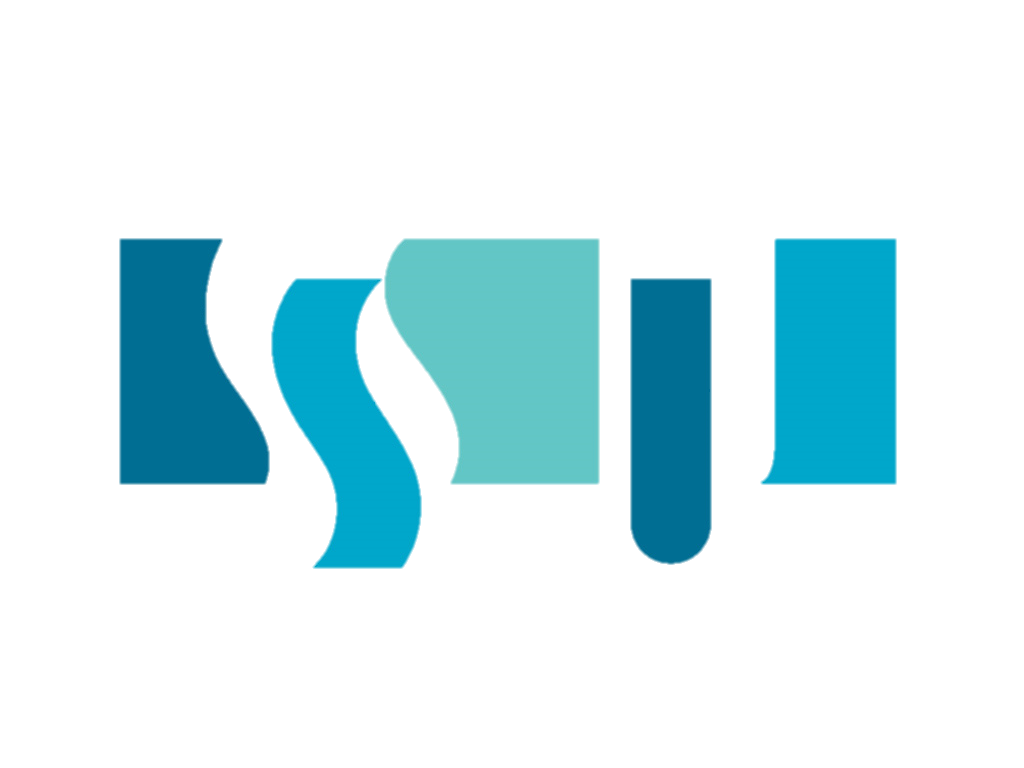 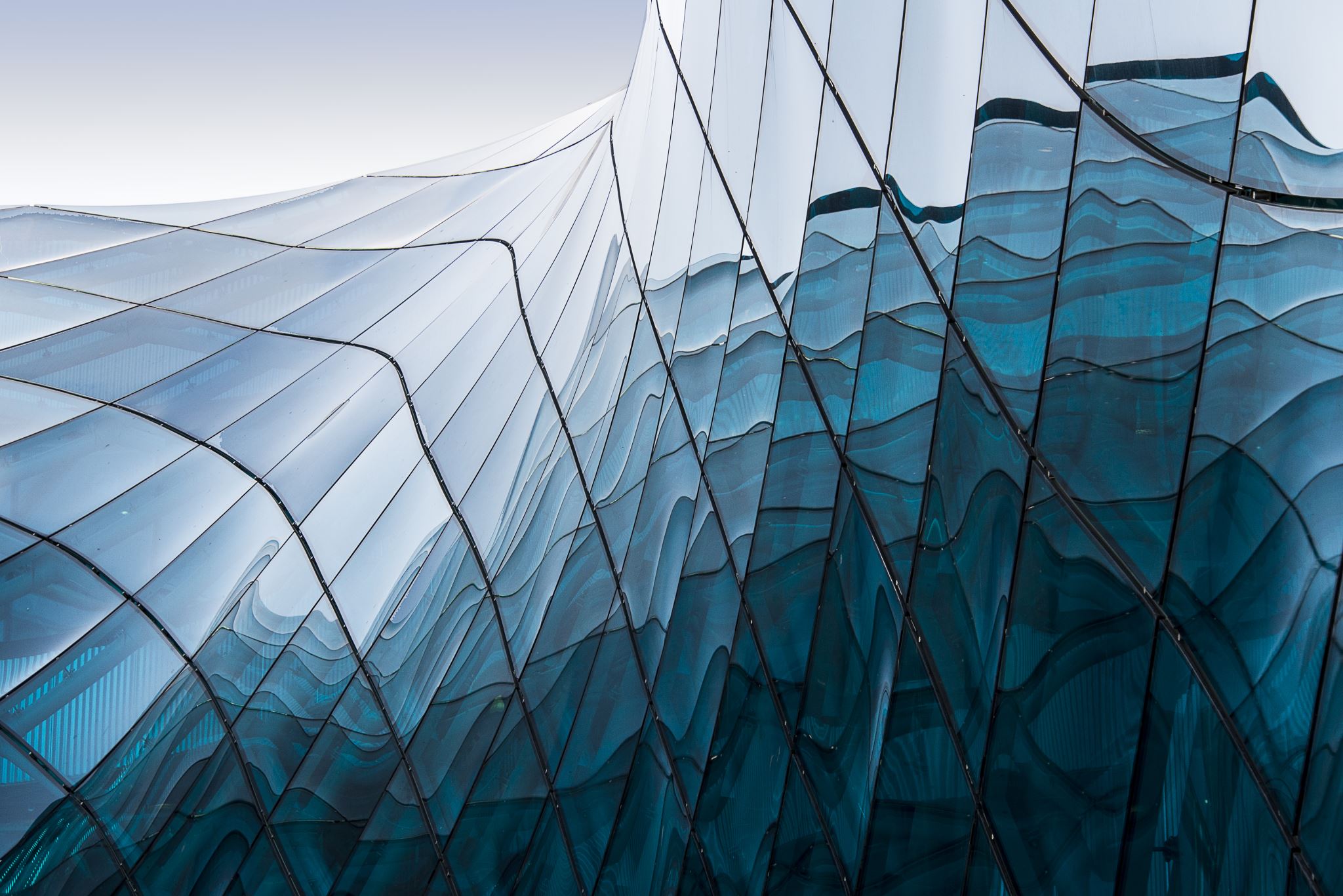 SOONGSIL UNIV. PPT TEMPLET
Name, department
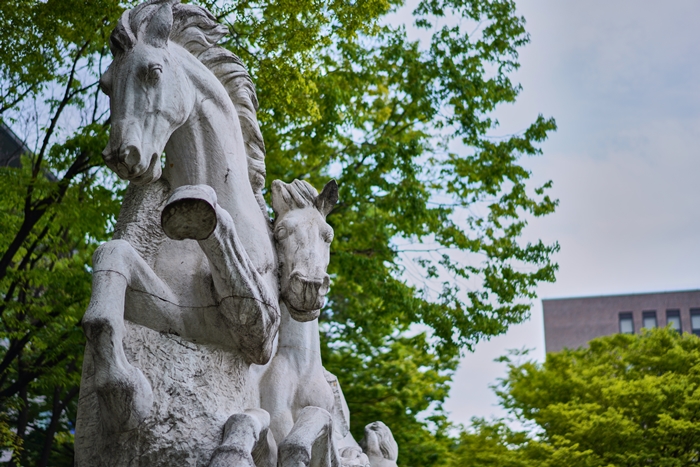 CONTENTS
1 제목을 입력하세요
2 제목을 입력하세요
3 제목을 입력하세요
4 제목을 입력하세요
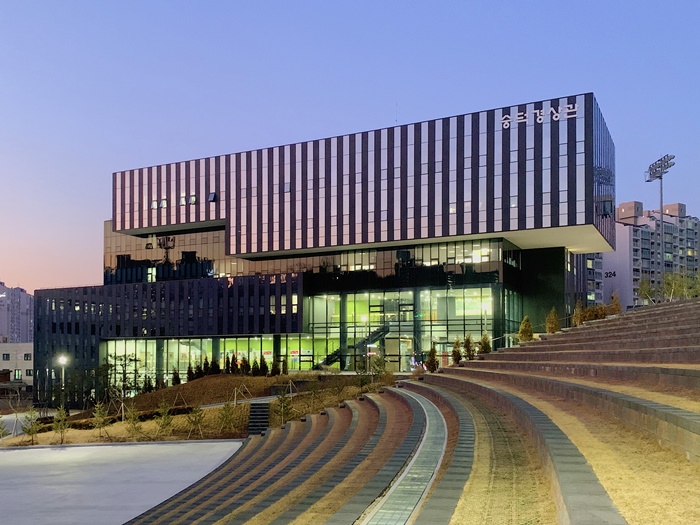 Part 1,
제목을 입력하세요
1. 제목을 입력하세요
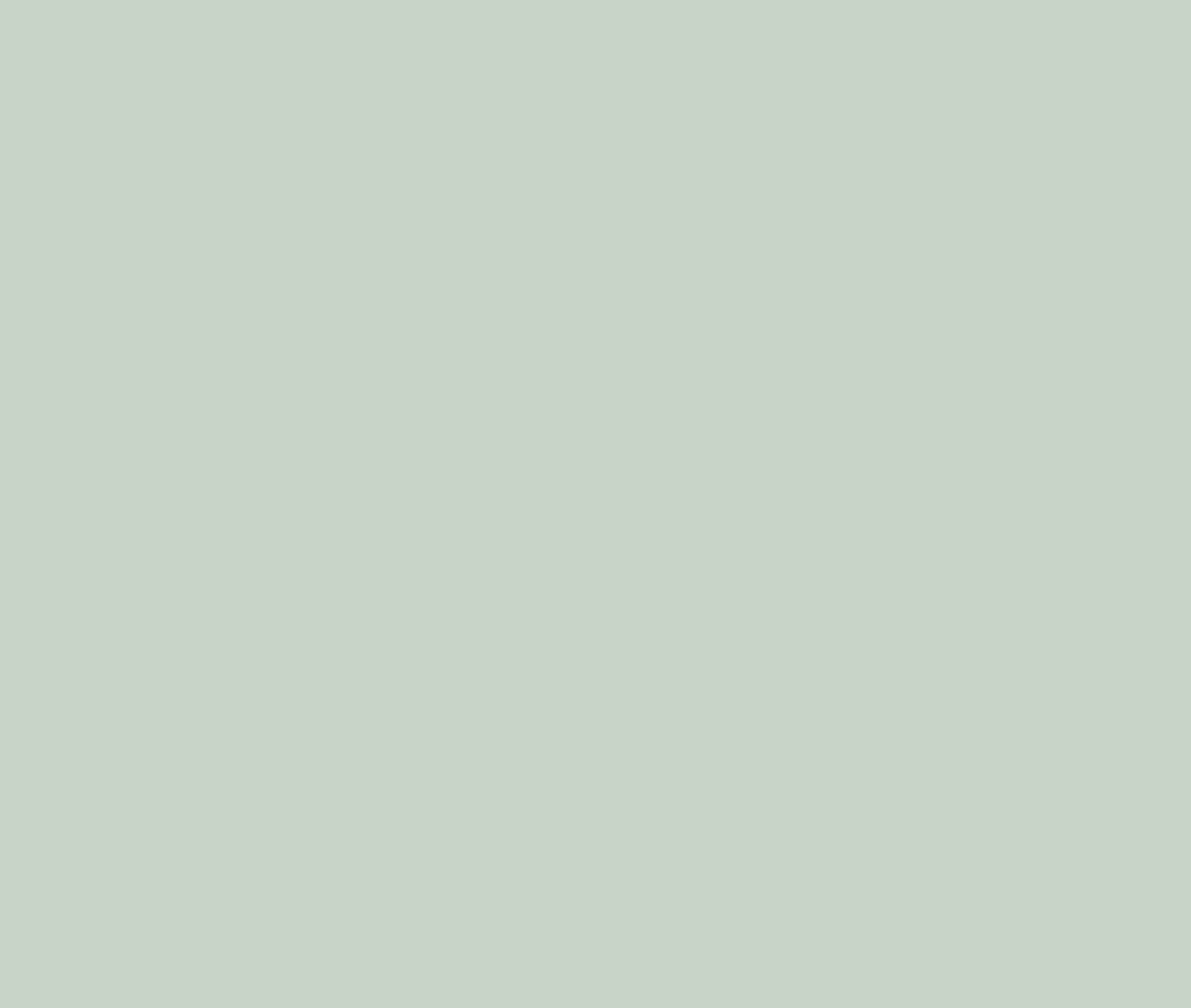 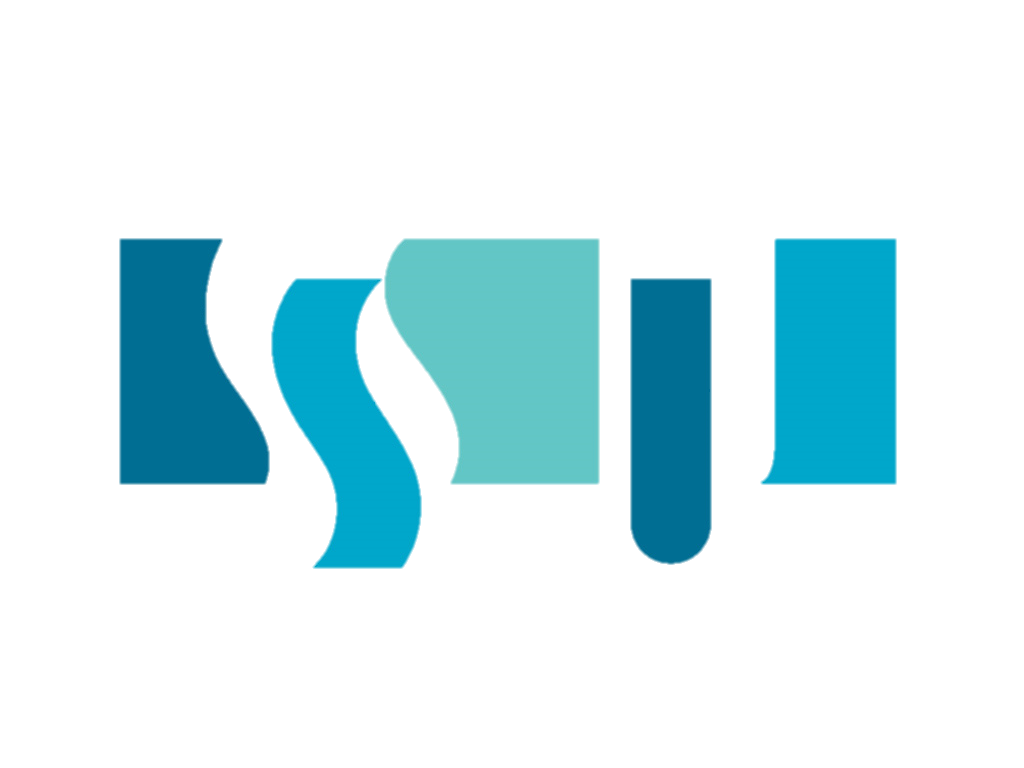 1. 제목을 입력하세요
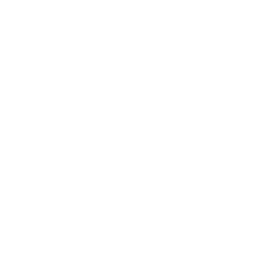 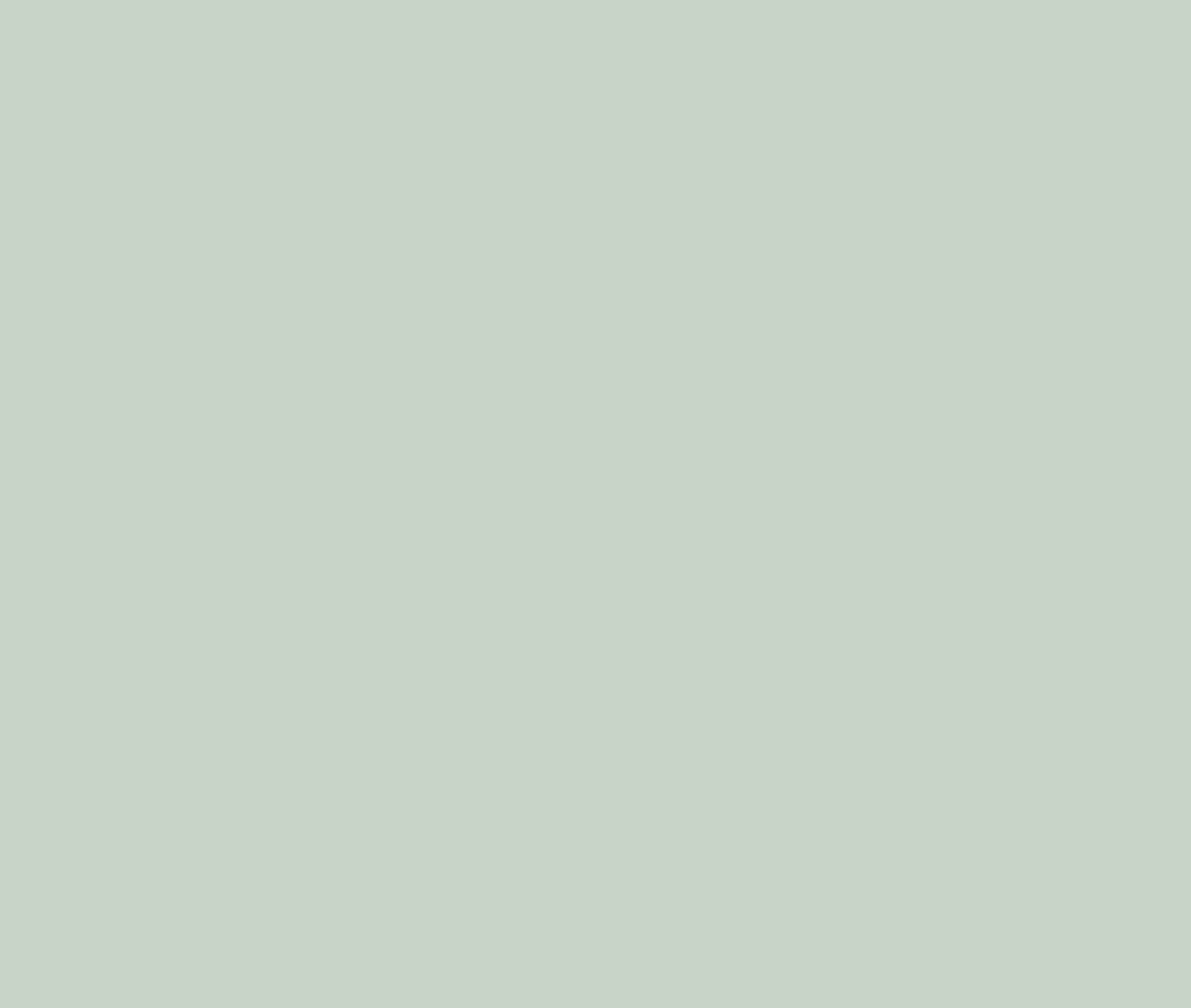 간지 페이지

강조하고 싶은 말 사용
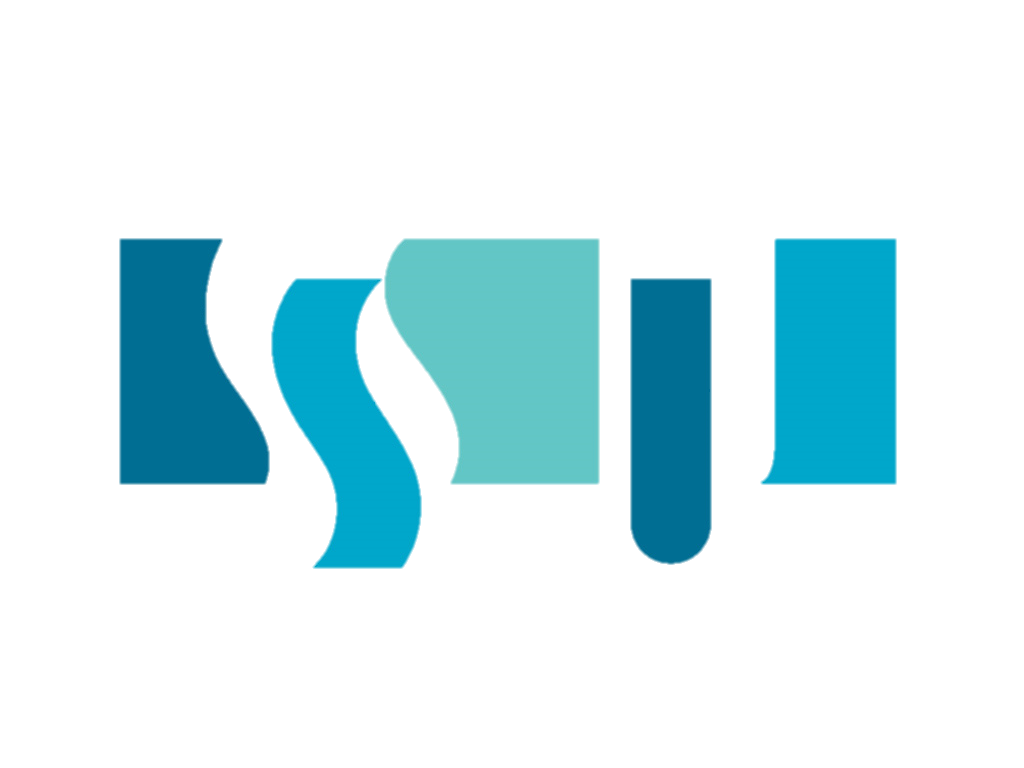 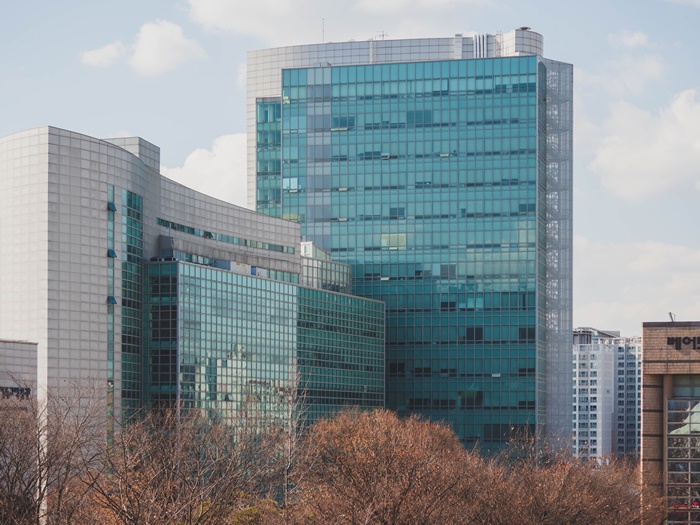 Part 2,
제목을 입력하세요
2. 제목을 입력하세요
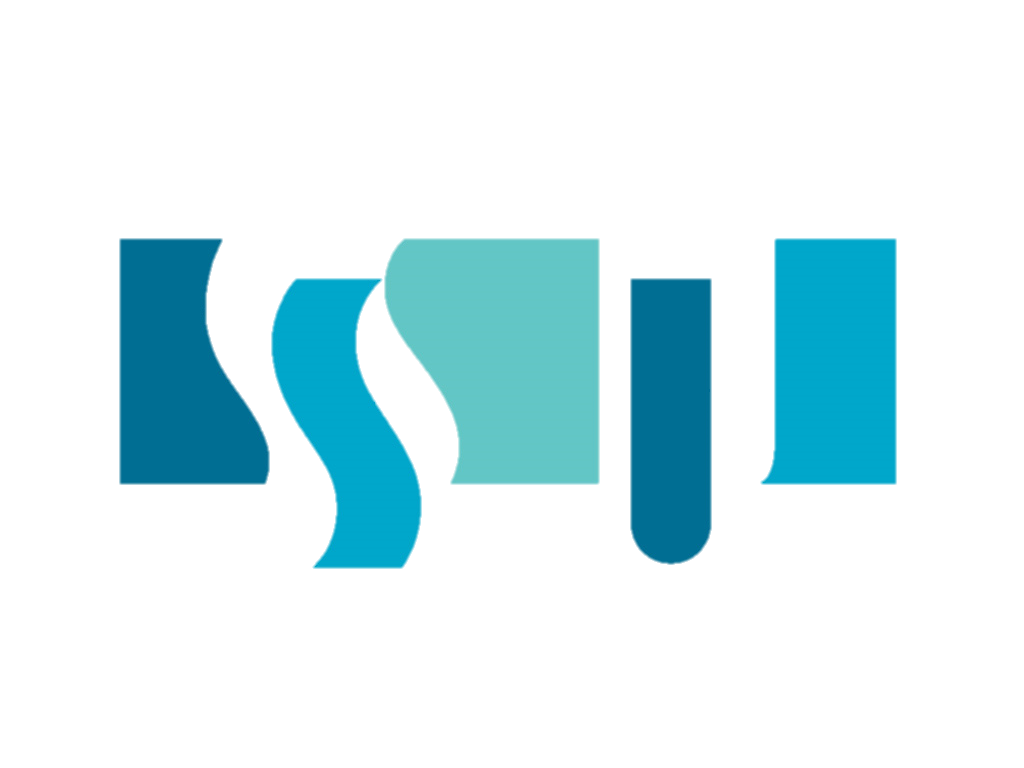 2. 제목을 입력하세요
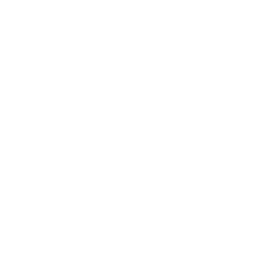 간지 페이지

강조하고 싶은 말 사용
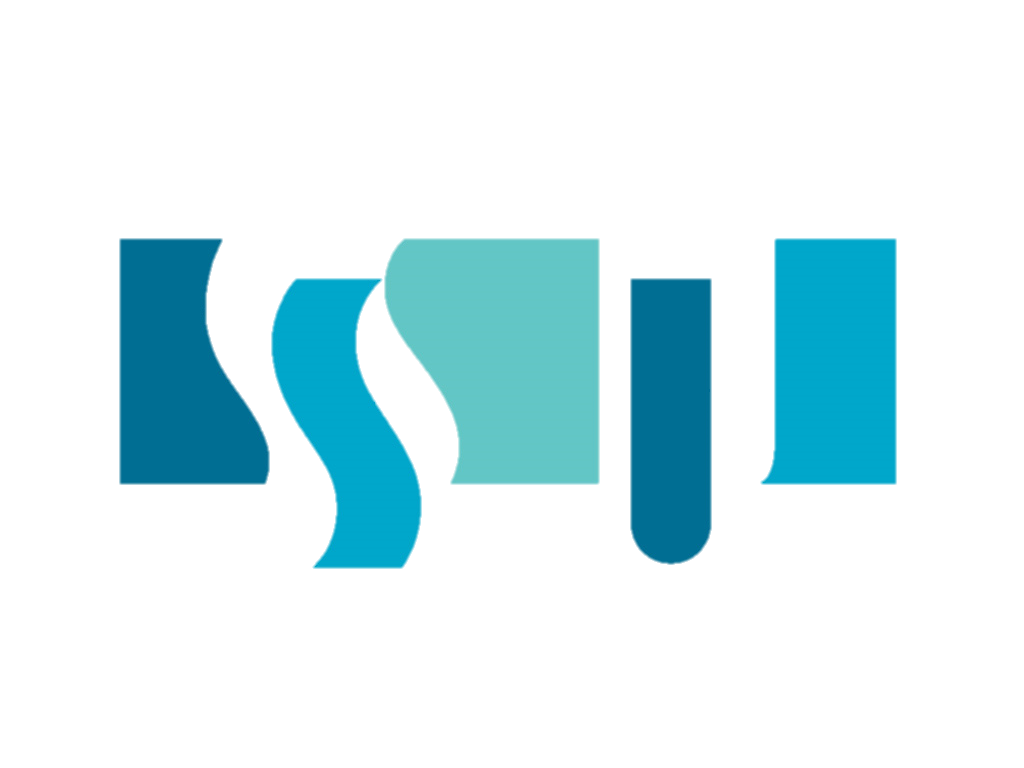 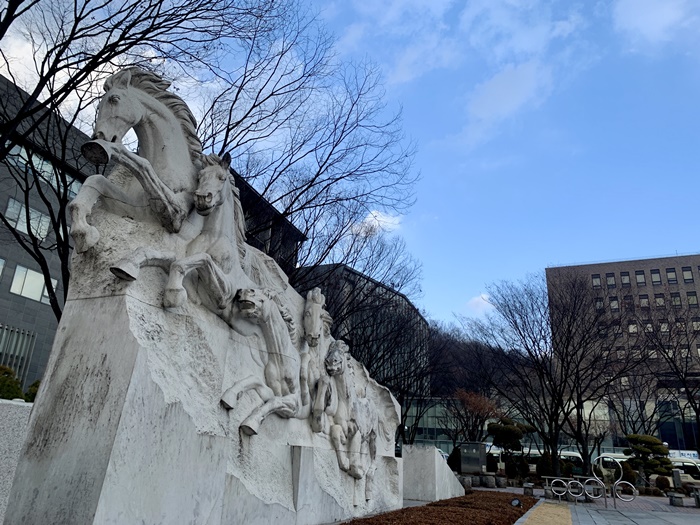 Part 3,
제목을 입력하세요
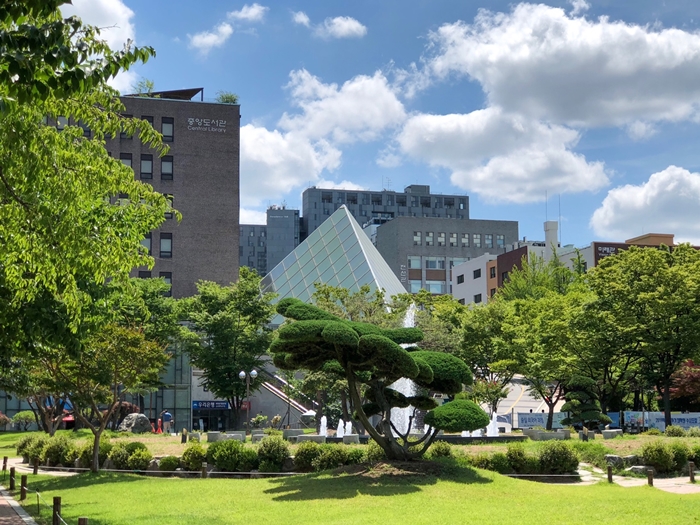 Part 4,
제목을 입력하세요
THANK YOU:)
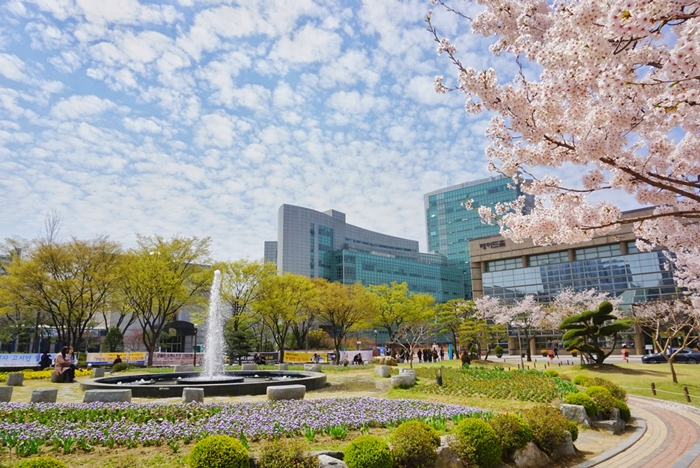 Q&A